ВИБІРКОВИЙ МЕТОД
Лекція 2
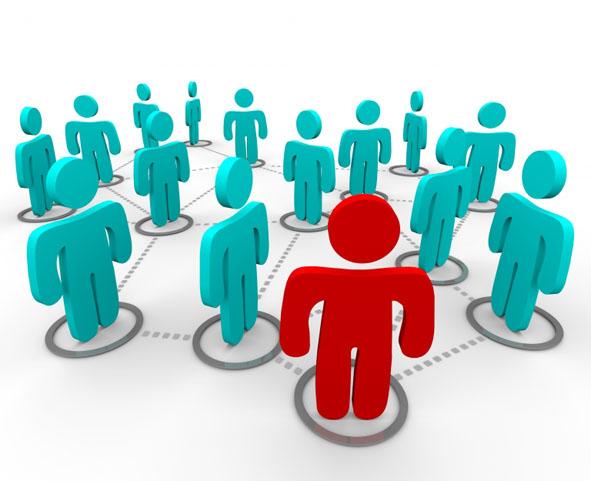 1
План
Поняття генеральної сукупності і вибірки. 
Види вибірок: випадкова, серійна, механічна, типова, комбінована. 
Методи формування випадкових вибірок.
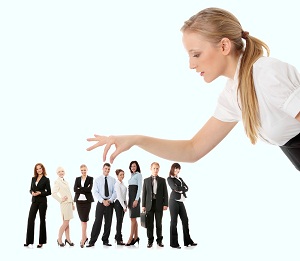 2
Генеральна сукупність і вибірка
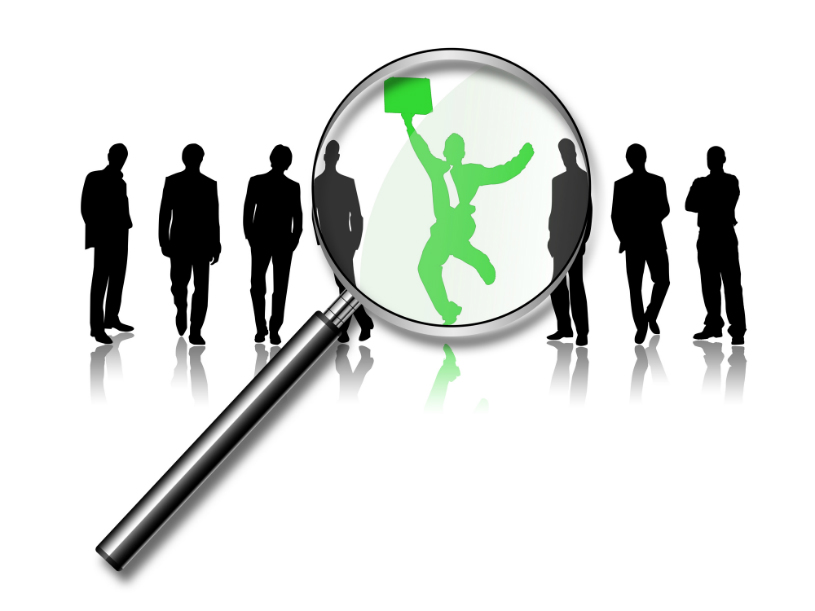 Генеральна сукупність
Вибірка
3
При цьому окремий індивід з вибірки, з яким працює психолог, називається респондентом (досліджуваним).
Вибірка - будь-яка підгрупа елементів (досліджуваних, респондентів), виділених із генеральної сукупності для проведення експерименту
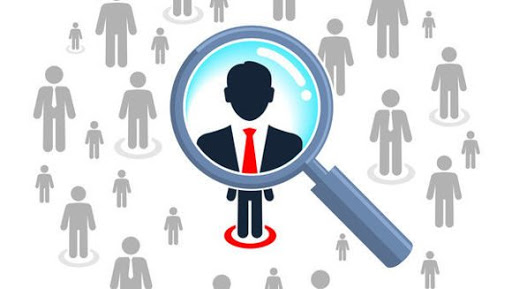 4
Об’єм вибірки  (позначається літерою n) може бути будь-яким, але не меншим, ніж 2 респондента
Об’єм сукупності (вибіркової або генеральної) –кількість об’єктів цієї сукупності
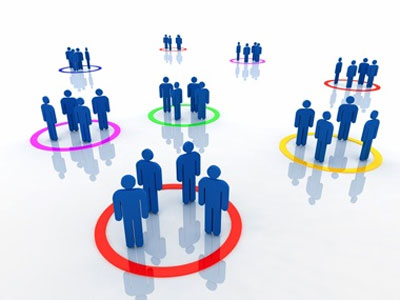 5
6
Змістом вибіркового методу є розв'язання таких задач:
7
Вибірка в експериментальних дослідженнях
Експериментальна група
Контрольна група
група випробовуваних, що піддаються впливу незалежної змінної
група  випробовуваних, що знаходяться в тих же самих умовах, за виключенням незалежної змінної
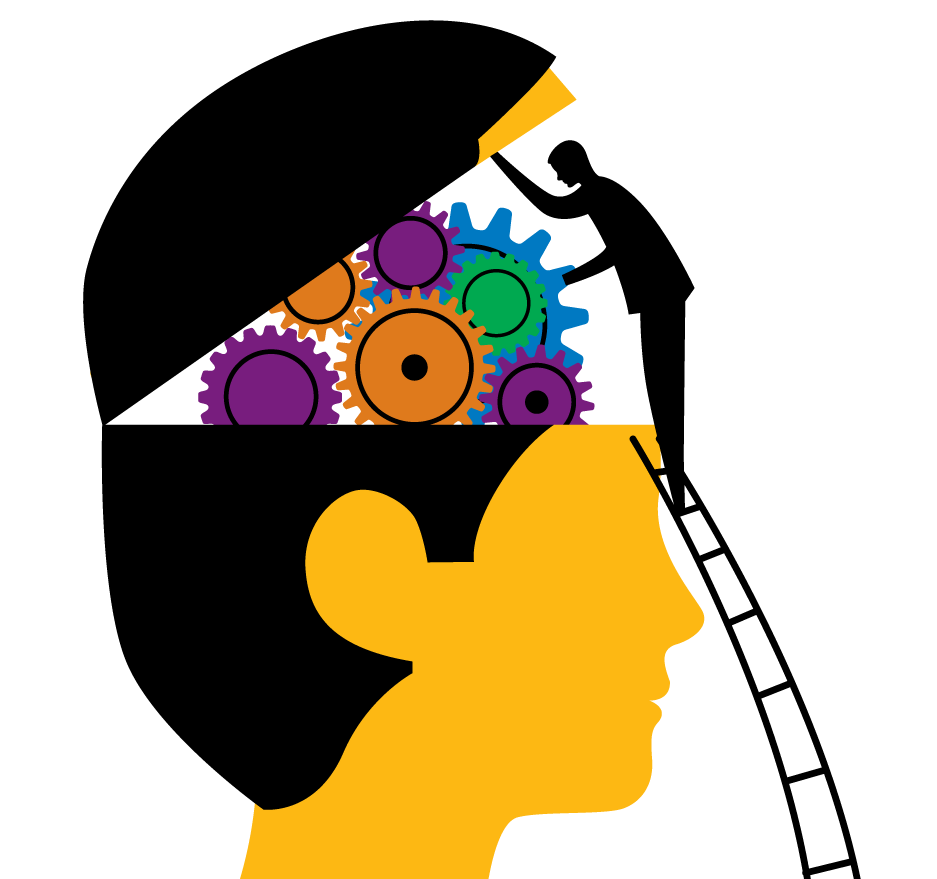 Контрольна група забезпечує точку відліку, з якою порівнюють результати експериментальної групи.
8
Вибірка
залежна
незалежна
У разі, якщо такий взаємозв'язок між вибірками відсутній, то ці вибірки вважаються незалежними, наприклад:
чоловіки і жінки
психологи і математики
Якщо можна встановити гомоморфну пару (тобто, коли одному випадку з вибірки X відповідає один і тільки один випадок з вибірки Y і навпаки) для кожного випадку в двох вибірках:
пари близнюків
чоловіки і дружини
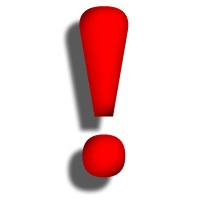 Залежні вибірки завжди мають однаковий обсяг, а обсяг незалежних може відрізнятися
9
репрезентативність
валідність
надійність
Властивості вибірки
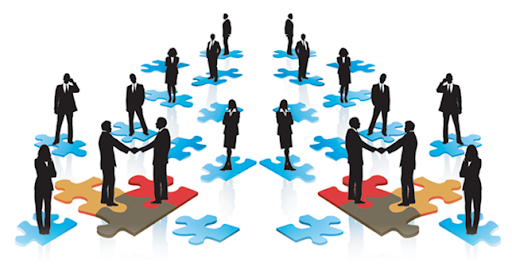 10
Репрезентативність вибірки
Репрезентативна вибірка
Частково репрезентативна вибірка
Нерепрезентативна вибірка
11
Методи підвищення репрезентативності вибірки
12
13
1. Помилки реєстрації (виникають внаслідок неправильного запису фактів): 
- випадкові (описки, недостатнє знання і т.д.)
- систематичні
- навмисні (коли опитувані чи реєстратор навмисно повідомляють чи записують неправильні дані)
- ненавмисні (зумовлені систематичними випадковими причинами – несправність приладів, втома досліджуваних після робочого дня тощо)
2. Помилки репрезентативності (характерні лише для несуцільного спостереження – виникають внаслідок того, що склад відібраної для дослідження вибірки не відтворює усієї сукупності досліджуваних).
Помилки і похибки
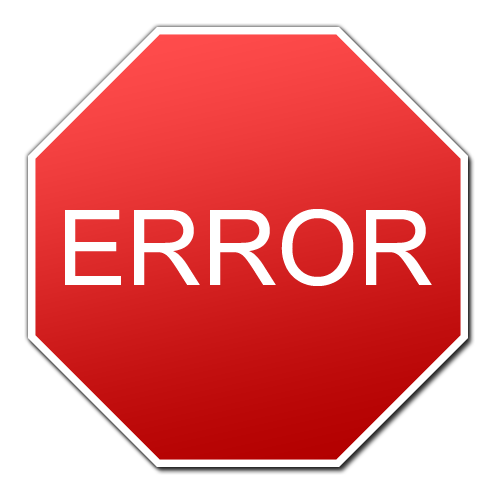 14
15
16
Методи формування випадкових вибірок
Формування стратифікованої випадкової вибірки
Формування простої випадкової вибірки
для цього необхідно розбити елементи генеральної сукупності на страти (групи) за деякими характеристиками
вибірка складається з елементів, відібраних з генеральної сукупності таким чином, щоб кожен елемент цієї сукупності мав би рівні можливості (рівну ймовірність) потрапити до вибірки
17
найбільший обсяг вибірки необхідний при розробці діагностичної методики – від 200 до 1000-2500 осіб. 
якщо необхідно порівнювати дві вибірки, їх загальна чисельність повинна бути не менше 50 осіб; чисельність порівнюваних вибірок повинна бути приблизно однаковою. 
якщо вивчається взаємозв'язок між будь-якими властивостями, то обсяг вибірки повинен бути не менше 30-35 осіб. 
чим більша мінливість досліджуваної властивості, тим більший повинен бути обсяг вибірки
Обсяг вибірки
18
Способи відбору об'єктів із генеральної сукупності
1. Вибір, який не потребує розділення генеральної сукупності на частини. До цього виду вибору відносять: 
простий випадковий безповторний відбір
простий випадковий повторний відбір
2. Вибір, при якому генеральна сукупність розділяється на частини (розшарований випадковий відбір). До цього виду вибору відносять: 
типовий відбір
механічний відбір
серійний відбір
19
Способи формування вибірок
Багаторiвнева вибiрка
Кластерна вибiрка 
Стратифiкацiйна вибiрка 
Зважування 
Ймовiрнiсний вибiр
Вибiрка зi змiненими пропорцiями 
Випадковi експерименти
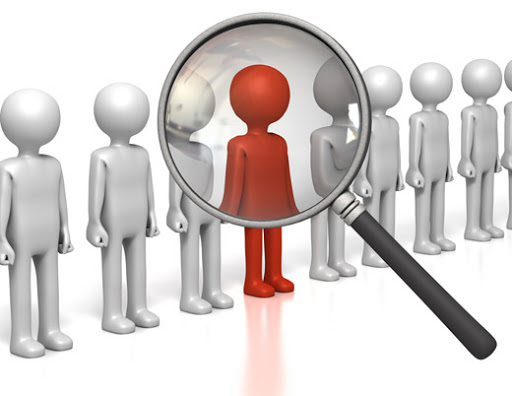 20
Стратифікована вибірка
Вiдомо, що у закладi вищої освіти є 200 професорiв, 400 доцентiв та 600 асистентiв. 
Якщо потрiбно здiйснити їх опитування, можна сформувати випадкову вибiрку, в якiй спiввiдношення професори : доценти : асистенти становитиме 
200 : 400 : 600 = 2 : 4 : 6 = 1 : 2 : 3. 
Скажiмо, можна випадково вибрати 3 професора, 6 доцентiв i 9 асистентiв. У результатi отримаємо випадкову вибiрку з 18 осiб, яка враховує спiввiдношення чисельностi категорiй викладачiв.
21
Зважування
Вiдомо, що в генеральнiй сукупностi спiввiдношення чоловiкiв до жiнок становить 51 : 49. 
Припустимо, сформовано випадкову вибiрку зi 100 iндивiдуумiв з метою встановлення рiвня середньої заробiтної плати в сукупностi. 
Якщо вiдомо, що чоловiки в середньому отримують бiльшi заробiтнi плати, нiж жiнки, а в розглядуванiй вибiрцi 60 чоловiкiв i 40 жiнок, то природно очiкувати, що вибiрка встановить завищений рiвень середньої заробiтної плати. 
У такому разi можна застосувати процедуру зважування.
22
Зважування
У такому разi можна застосувати процедуру зважування. Для цього розмiр заробiтної плати кожного чоловiка потрiбно помножити на коригуючий множник


А для жінок:
23